Situaties om te oefenen
Assertiviteit
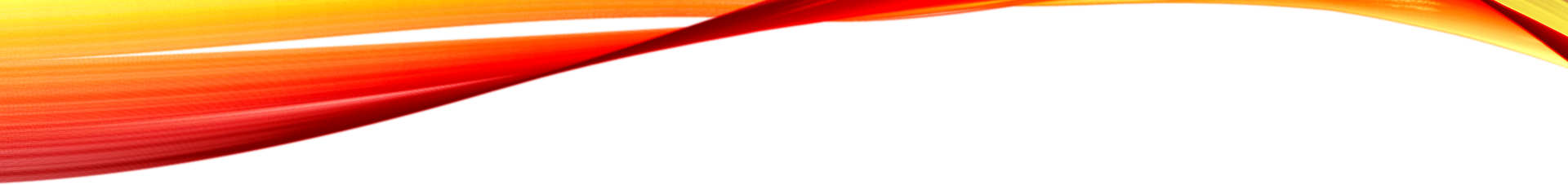 Je hebt met je stagebegeleider een lentefeest voorbereid.
Ter voorbereiding hebben jullie al veel gedaan in jullie groep ¾.
Jouw stagebegeleider doet dit thema al 10 jaar op dezelfde manier
Ze vraagt jou niet om ideeën, want ze heeft het druk met de Cito toetsen die eraan    
    komen
Het lijkt jou een superleuk idee om op school een broedmachine met eieren neer te    
    zetten. Jij kunt dit ook regelen. 

Wat zeg je tegen je stagebegeleider?
Het is de ochtend van het  lentefeest.
Groep ¾ gaat in groepjes buiten allerlei spelletjes doen.

De stagedocent heeft groepjes gemaakt. Ze wil de groepjes
Indelen. Elk groepje krijgt een ei van dezelfde kleur opgespeld met
de naam van de ouder die hen begeleidt.

De kinderen zijn opgewonden en rennen door de klas. Je stage-
Begeleider staat met een rood hoofd te organiseren en roept
jou toe dat je speldjes moet halen.

Je hebt geen idee waar je moet zoeken. Wat doe je en wat zeg je?
2 meisjes willen persé bij elkaar in het groepje en komen
Bij jou om het te vragen.
Jouw stagedocent is even druk bezig.
Eén meisje begint zelfs te huilen: ze wil niet bij Erik, want die
heeft haar een keertje uitgescholden vertelt ze.

Wat doe je? Wat zeg je?
Het is het einde van de ochtend.
Je stagedocent is tevreden, maar jij hebt haar
de hele ochtend niet gezien en voelt je moe en
ontevreden.
Niet alles is goed gegaan, je kon geen pleister vinden
Voor Jim, die op zijn knie was gevallen, je wist niet waar 
de verschoonkleren lagen voor Elise die een beker ranja
over haar jurk had gekregen. Er was erg veel tijd voor elk
Spelletje, waardoor groepjes kinderen gingen lopen klieren.

De stagedocent zegt: Goh, dat was even hard werken,
Maar wel superleuk, toch? Wat zeg jij?
Het is pauze. Je zit met de andere leerkrachten te lunchen.
Er wordt druk gepraat over de schoolreisjes die op het programma staan.
Jouw stagebegeleider wil met de kinderen een natuurdag aan de waddenzee
houden bij de Natuurschool
Ze roept dat jij daar vast ook veel leuke ideeën voor hebt….

Je bent helemaal niet zo van de natuur en loopt al helemaal niet over van 
ideeën. 

Wat zeg je?
Jouw stagedocent krijgt die middag een paar ouders
langs die ze wil rondleiden.  Het duurt een uurtje.

Ze zegt:”Jij kan de groep wel even een uurtje
nemen, toch? Ze weten wat ze moeten doen.” 
De kinderen hebben eerst 10 minuten stillezen en daarna een 
tekenopdracht

Als je een probleem hebt kan je altijd naar meester Jan
in het lokaal ernaast

Je ziet het niet zitten, wat zeg je?